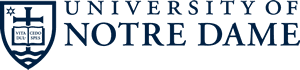 Introduction to Makeflow and Work Queue
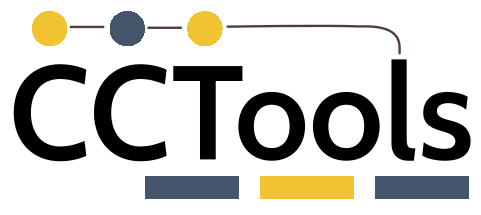 The Cooperative Computing Lab
We collaborate with people who have large scale computing problems in science, engineering, and other fields.
We operate computer systems on the O(10,000) cores: clusters, clouds, grids.
We conduct computer science research in the context of real people and problems.
We develop open source software for large scale distributed computing.
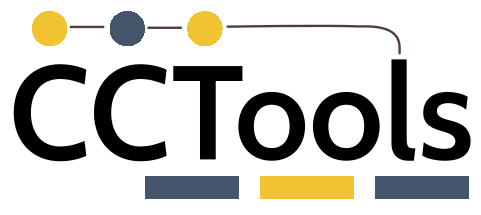 ccl.cse.nd.edu
2
Our philosophy
Harness all available resources: desktops, clusters, clouds, and grids.
Make it easy to scale up from one desktop to national scale infrastructure.
Provide familiar interfaces that make it easy to connect existing apps together.
Allow portability across operating systems, storage systems, middleware…
Make simple things easy, and complex things possible.
No special privileges required.
3
A quick tour of CCTools
Open source, GNU General Public License.
Compiles in 1-2 minutes, installs in $HOME.
Runs on Linux, Solaris, MacOS, FreeBSD, …
Interoperates with many distributed computing systems.
Condor, SGE, Torque, Globus, iRODS, Hadoop…
Components:
Makeflow – A portable workflow manager.
Work Queue – A lightweight distributed execution system.
Parrot – A personal user-level virtual file system.
Chirp – A user-level distributed filesystem.
4
Lots of documentation
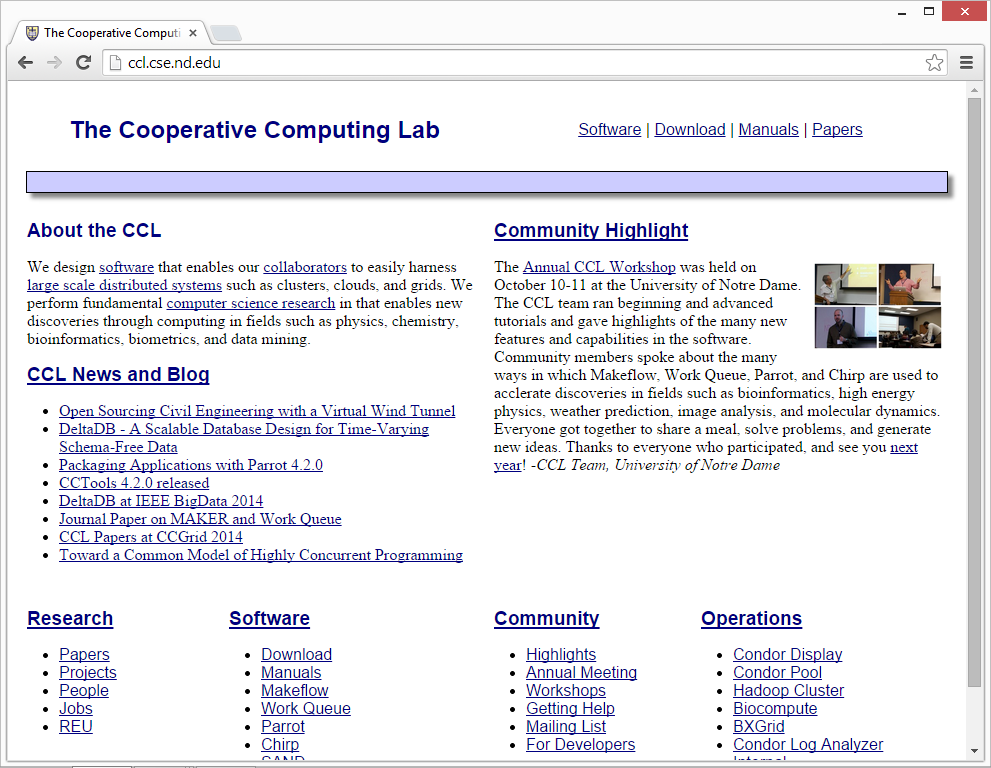 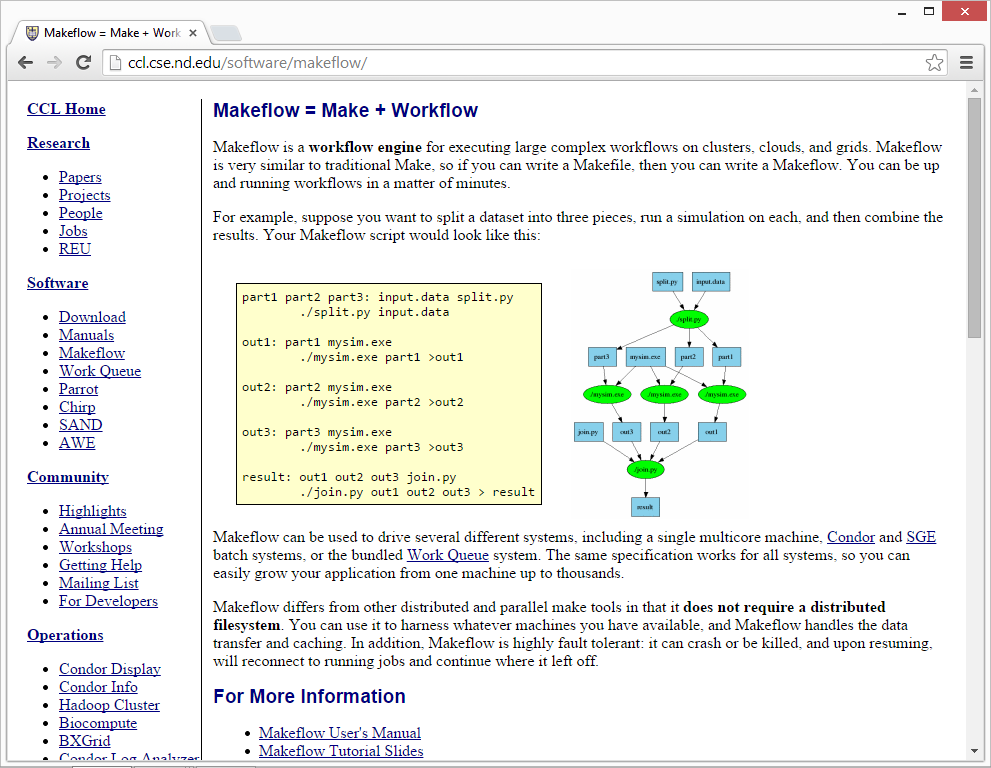 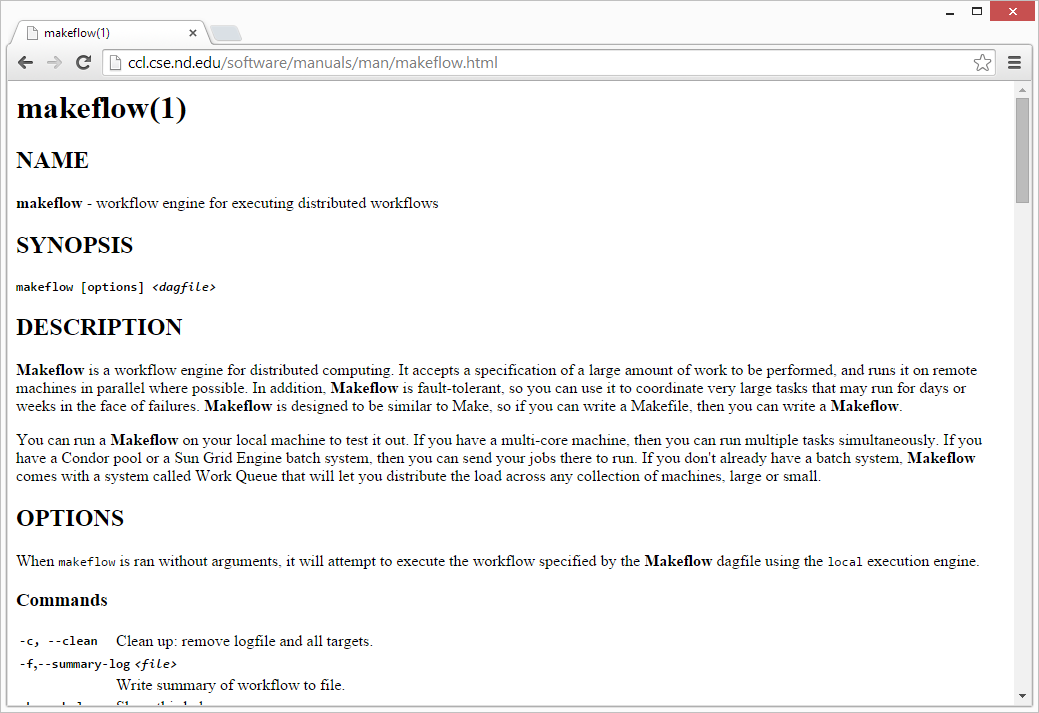 5
Makeflow
A portable workflow system
6
Makeflow (make + workflow)
Provides portability across batch systems.
Enable parallelism (but not too much!)
Trickle out work to batch system
Fault tolerance at multiple scales.
Data and resource management.
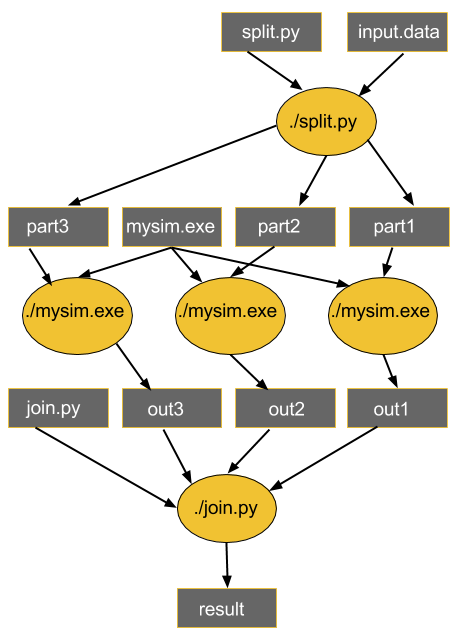 Makeflow
Local
SLURM
Work Queue
7
Based off an old idea: Makefiles
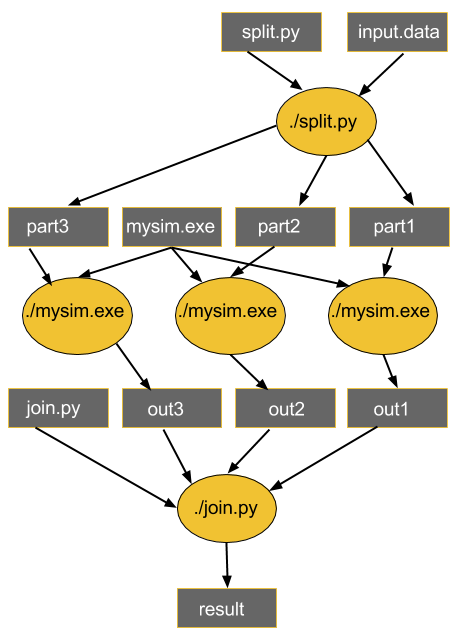 part1 part2 part3: input.data split.py
     ./split.py input.data

out1: part1 mysim.exe
    ./mysim.exe part1 >out1

out2: part2 mysim.exe
    ./mysim.exe part2 >out2

out3: part3 mysim.exe
    ./mysim.exe part3 >out3

result: out1 out2 out3 join.py
    ./join.py out1 out2 out3 > result
8
Makeflow syntax
[output files] : [input files]
		[command to run]
One Rule
calib.dat
sim.exe
out.txt
in.dat
out.txt : in.dat calib.dat sim.exe
sim.exe in.data –p 50 > out.txt
out.txt : in.dat
sim.exe in.data –p 50 > out.txt
Not Quite Right!
sim.exe in.dat –p 50 > out.txt
9
Makeflow syntax
out.10 : in.dat calib.dat sim.exe
sim.exe –p 10 in.data > out.10

out.20 : in.dat calib.dat sim.exe
sim.exe –p 20 in.data > out.20

out.30 : in.dat calib.dat sim.exe
sim.exe –p 30 in.data > out.30
10
A Makefile is a really compact specification.
How about we try JSON to more verbosely define our tasks!
11
Makeflow JSON syntax
Verbose and flexible
Familiar structure
Consists of four items:
"categories": Object<Category>
"default_category": String
"environment": Object<String>
"rules": Array<Rule>
12
Makeflow JSON syntax
{
"outputs": ["out.txt"],
"inputs": [ "in.dat", "calib.dat", "sim.exe"]
"command": "sim.exe –p 50 in.data > out.txt",  
}
calib.dat
sim.exe
out.txt
One Rule
in.dat
sim.exe in.dat –p 50 > out.txt
13
Makeflow JSON syntax
{
"outputs": [{"out_10.txt"}],
"inputs": [ {"in.dat"},  {"calib.dat"},  
{"sim.exe"}]
"command": "sim.exe –p 10 in.data > out_10.txt",  
},
{
"outputs": [{"path": "out_20.txt"}],
"inputs": [ {"in.dat"},  {"calib.dat"},  
{"sim.exe"}]
"command": "sim.exe –p 20 in.data > out_20.txt",  
},...
14
Makeflow JSON rule
"inputs": Array<File>
"outputs": Array<File>
"command": String
"local_job": Boolean
"category": String
"resources": Resources
"allocation": String
"environment": Object<String>
15
JSON can be a bit too verbose sometimes.
How about we shorten it with JX!
16
Makeflow JX syntax
Allows for more compact makeflows.
Provides functions for expanding tasks: range, variables, etc...
Can be used as templates in conjunction with an arguments file.
Useful for consistently structure data and different data.
Batch
System
args.jx
Makeflow
args.jx
args.jx
17
Makeflow JX syntax
{
"outputs": [{"out_10.txt"}],
"inputs": [ {"in.dat"},  {"calib.dat"},  
{"sim.exe"}]
"command": "sim.exe –p 10 in.data > out_10.txt",  
},...

We can represent this JSON with JX:
{
"outputs": [{format("out_%d.txt", i)}],
"inputs": [ {"in.dat"},  {"calib.dat"},  
{"sim.exe"}]
"command": format("sim.exe –p %d in.data > out_%d.txt", i),  
} for i in range(10, 30, 10),
18
Tutorial time!
ccl.cse.nd.edu/software/tutorials/makeflow/makeflow-tutorial.php

Work to the end of part 1
19
Makeflow + Work Queue
Harnessing concurrency with an execution engine
20
MAKEFLOW
Private
Cluster
XSEDE
Torque
Cluster
Makefile
makeflow -T torque
???
Makeflow
???
makeflow -T condor
Campus
Condor
Pool
Public
Cloud
Provider
Local Files and Programs
21
MAKEFLOW + WORK QUEUE
Private
Cluster
XSEDE
Torque
Cluster
Makefile
W
W
Thousands of Workers in a
Personal Cloud
W
Makeflow
submit
tasks
W
W
W
Campus
Condor
Pool
Public
Cloud
Provider
W
W
W
Local Files and Programs
22
W
W
W
W
WORK QUEUE
Private
Cluster
XSEDE
Torque
Cluster
Application
Thousands of Workers in a
Personal Cloud
W
W
API
submit
tasks
W
Tasks
W
W
W
Campus
Condor
Pool
Public
Cloud
Provider
Master
W
W
W
23
W
W
W
W
Advantages of Work Queue
Harness multiple resources simultaneously.
Hold on to cluster nodes to execute multiple tasks rapidly.  
(ms/task instead of min/task)
Scale resources up and down as needed.
Better management of data, with local caching for data intensive tasks.
Matching of tasks to nodes with data.
24
Keeping track of port numbers is tedious.
25
Project names
makeflow …
-N myproject
work_queue_worker
-N myproject
Connect to
jetstream:4057
Master
Port 4057
Worker
Advertise
Query
Catalog
Query
work_queue_status
“myproject”
is at jetstream:4057
26
Advantages of Work Queue
MF +WQ is fault tolerant in many different ways:
If Makeflow crashes (or is killed) at any point, it will recover by reading the transaction log and continue where it left off.
Makeflow keeps statistics on both network and task performance, so that excessively bad workers are avoided.
If a worker crashes, the master detects failure and restarts the task.
Workers can be added and removed at any time during workflow execution.
Multiple masters with the same project name can be added and removed while the workers remain.
If the worker sits idle for too long (default 15m) it will exit, so as                     not to hold resources idle.
27
Let’s try it out!
ccl.cse.nd.edu/software/tutorials/makeflow/makeflow-tutorial.php

Continue where you left off, and work to the end of the tutorial
28
Container Integration
Providing consistent environments

If you are not interested in utilizing containers for your workflows, the following slides will be supplementary material you may skip.
29
Containers create precise execution environments
singularity run ubuntu-38.23.img mysim.exe
mysim.exe
Code
Code
Libraries
Libraries
Kernel
Kernel
Ubuntu-38.23
image
Container
Environment
30
Running a container for Makeflow tasks
makeflow --singularity ubuntu.img
Tasks
Worker
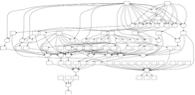 Makeflow
T
T
T
singularity run ubuntu.img ...
31
Last hands-on section!
ccl.cse.nd.edu/software/tutorials/makeflow/container-tutorial.php

Work through the container tutorial from start to finish.
32
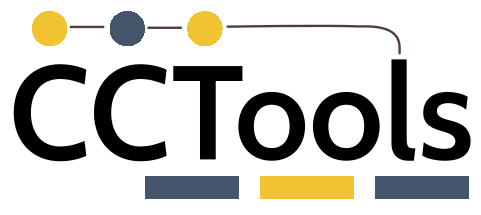 Questions?
Please contact us!

Nate Kremer-Herman
nkremerh@nd.edu
ccl.cse.nd.edu
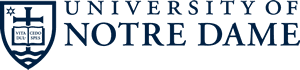 33